Providing Index Testing Services
Learning objectives
ll
At the end of this session, participants should be able to:

Identify when and where index testing services should be offered

Address challenges with and fears about partner notification services

Identify and address potential risks of partner notification services
[Speaker Notes: State the objectives. Point out that these three topics will be addressed in this section.
Identify when and where for IT, address challenges and fears about partner notifcation  services
Identify and address potential risks of partner notification]
When Should Index Testing and Services Be Offered?
Index testing services is not a one-time event but should be offered continually.
Introduce index testing service concepts and benefits at pre-test information or counseling sessions.
Initiate index testing immediately after HIV diagnosis.
Revisit index testing services at each clinic or adherence support visit and at least annually as part of HIV care and treatment services.
Emphasize the importance of index testing any time there is a change in relationship status.
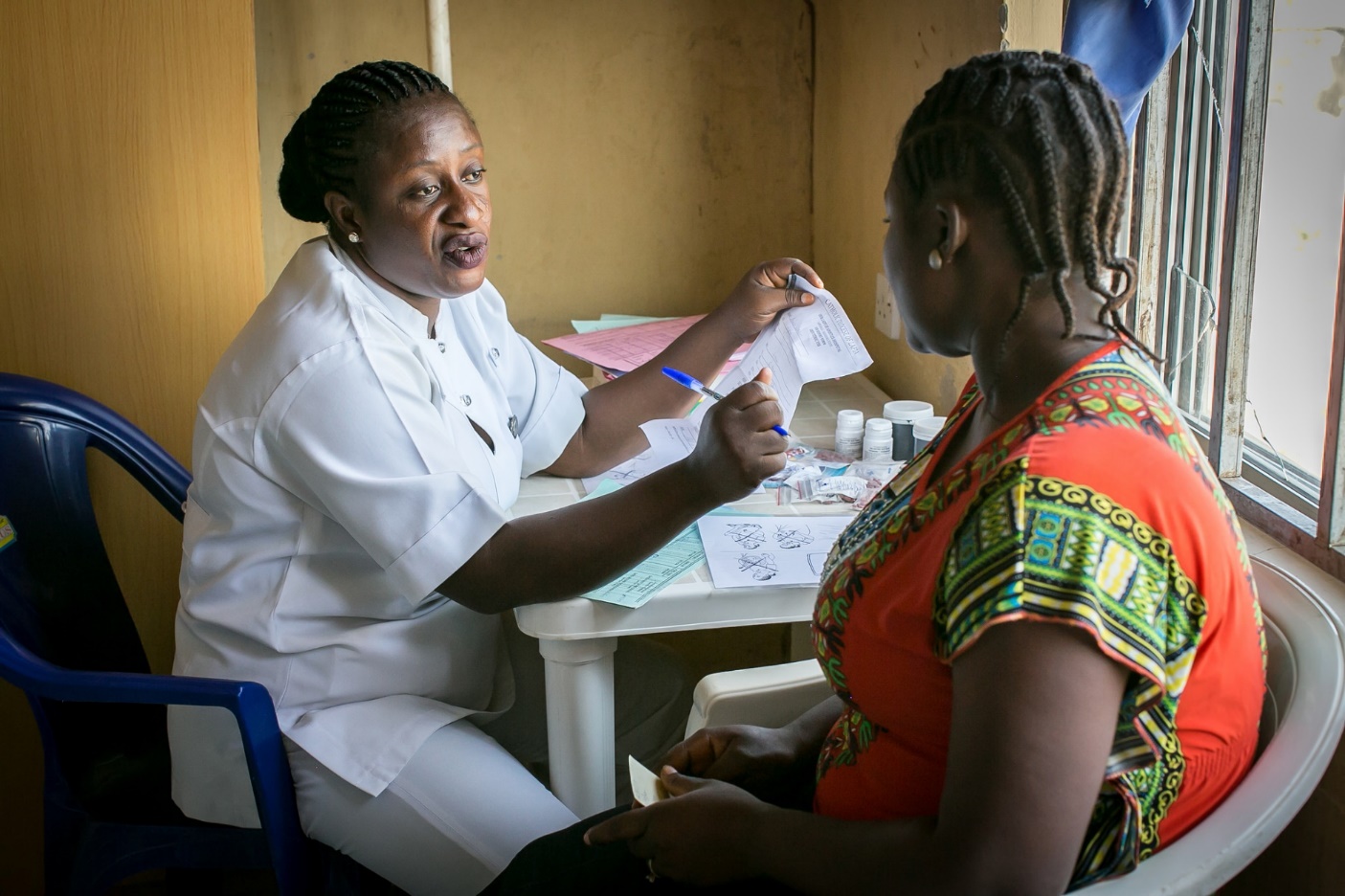 [Speaker Notes: Ask the learners when index testing and partner services services are available at their facilities.]
Who Should Offer Index Testing Services?
All staff involved in index testing services should receive training.
Sites can have dedicated staff deliver index testing services, or might integrate services into the roles and responsibilities of a number of staff. 
Index testing services can be initiated by the HTS provider, as part of pre- and post-test sessions, or by the HIV care and treatment provider or other HCWs.
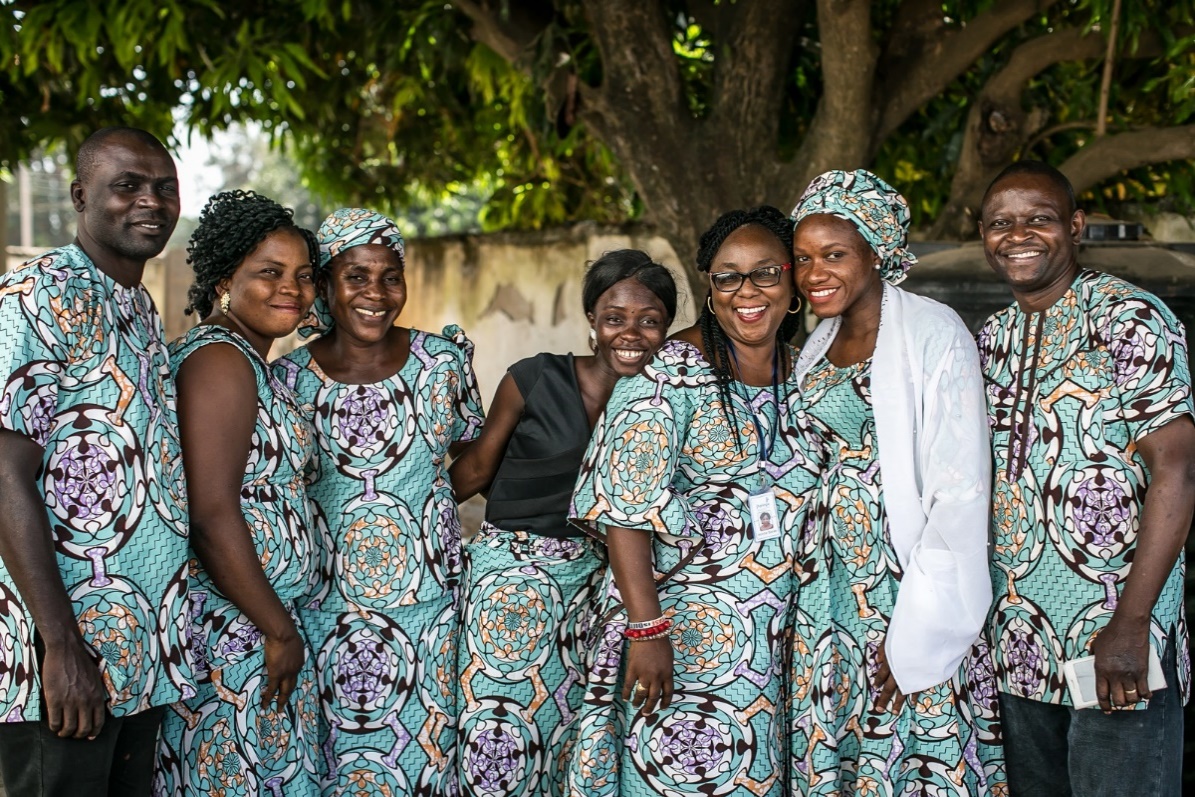 Who Should Offer Index Testing Services?
Different cadres can deliver different components of index testing services:
Partner elicitation can be done by a HTS provider, a nurse, linkage coordinator, patient navigator, case manager or a doctor.

Index testing services can be done by a HTS provider, a nurse or another community health worker.
Where Should Index Testing Be Offered?
At all facility-based HTS delivery points
Co-located with voluntary counseling and testing, antenatal care, TB care and treatment, OSS etc.

At all facility-based HIV treatment sites
PMTCT, care and treatment clinic, OSS/Drop –in-centers etc.

As part of all community-based HTS programs
Mobile, hotspot,home, workplace, etc.

The human and financial costs of partner testing services should be adequately resourced.
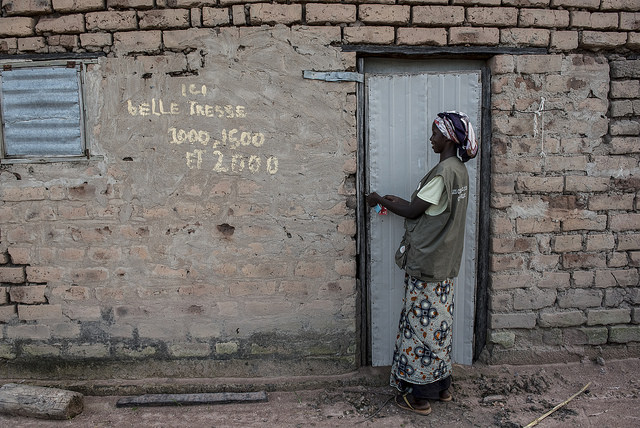 [Speaker Notes: Ask for examples of where index testing and partner services are provided at the learners’ sites and facilities.

Ask for examples of how limited resources impact delivery of index testing and partner services.

Ask for examples of how a lack of resources and can be overcome so that index testing and partner services are still available.]
Prioritizing Index Testing Services
Sometimes there are more partners or index clients than existing personnel can trace. Consider prioritizing: 
Newly diagnosed index clients
Index clients who are not virally suppressed 
Index clients who are pregnant or breastfeeding
Index clients who have recent/acute HIV infection 
Index clients who report (a) recent unprotected sex, (b) a large number of sex partners, or (c) a large age difference between themselves and their partners
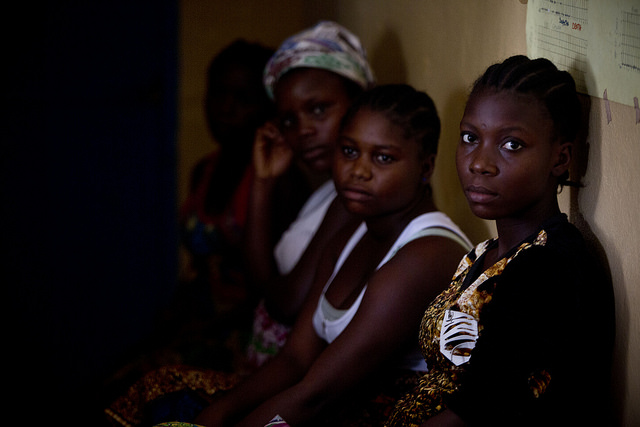 [Speaker Notes: Ask how participants would prioritize clients for index testing and partner services in their setting.]
Considerations for Key Populations
[Speaker Notes: Definition.  Not a one time thing.  
Role playing
Videos
Scale  1-10
Millner and Rollnick early 90’s arising out of work with problem drinkers]
Where should index testing for KP be offered?
Index testing should always be introduced during the pre-test counselling session at the following entry points: 
All vertical or KP-specific clinical service delivery points
As part of community-based HTS
All public health facility service delivery points
Who should offer index testing to KPs?
Healthcare workers in both Public/Private health facilities, community and KP-specific clinics
Individuals should receive training on how to provide index testing services 
All service providers should be trained to adapt and routinize the KP classification tool in their settings 
KP classification helps clinicians to provide better care to KP
Knowing KP “status” helps service providers know what types of partners to elicit (e.g., needle-sharing contacts) 
Documentation in client records should indicate whether or not index testing has been offered, and if partners/biological children have been elicited 
This will ensure follow up for elicitation at ART sites if refused at HIV diagnosis or if there are new partners over time
Ways to prepare KP index cases for partner elicitation
Countries should review current consent and referral scripts to ensure HIV+ KP clients are properly informed about index testing services
Emphasize that partner elicitation is voluntary 
Emphasize protection of KP identity/information by facility staff
Provide details of index testing services through materials at the HTS and ART sites
Use KP-friendly posters and other written materials that advertise the options for notifying partners.
Partner elicitation for KPs
Where applicable, priority should be on eliciting non-paying “special boyfriends” of female and male sex workers
These partners are at higher risk as they have an established form of non- protected and non-paying sexual relationship with the sex worker.
Contact information is more easily obtained compared with paying clients
Ensure that MSM are also asked about female partners
All KP index clients should be asked about needle-sharing partners
[Speaker Notes: •]
Biological children elicitation for KP
Service providers should elicit all biological children (< 19 years) of KPs with unknown HIV status, and their place of domicile* and test them.
Anecdotal evidence shows that children of FSW are left in the care of the FWS’s mother who is usually domiciled in a different town. 
Ensure that all biological children of index FSW are linked to OVC program in the city where the children are located
MOU with KP and OVC partners, 100% testing coverage of biological children of PLHIV
Ensure that MSM and PWID are also asked about their biological children
*A strong referral and treatment service linkage system should  be in place before actively eliciting biological children of KPs, it could be either services co-located within a trusted KP community space or within an established network of health facilities which have undergone KP sensitization trainings.
[Speaker Notes: •   Children elicited should be biological children with unknown HIV status
Linkage to OVC services for children of index FSW serves as an incentive for elicitation of biological children.  
Anecdotal evidence shows that children of FSW are left in the care of the FWS’s mother who is usually domiciled in a different town. This context is country specific, and does not apply to gen pop.]
Other considerations (2)
Participation in index testing and partner elicitation is voluntary
KP clients may be hesitant to share partner information if they do not trust the service providers. Establishing trust and open communication is paramount.
Healthcare workers should explore HIV self-testing (HIVST) when discussing partner notification options with KPs and PrEP.
Other considerations (3)
Members of key populations are often reluctant to identify their partners to providers, due to fear of stigma, discrimination and lack of confidentiality.
WHO recommends that social network-based HIV testing approaches can be offered for key populations as part of a package of partner services.
IPV and Index Testing
THANK YOU FOR YOUR ATTENTION